ByF. Ghavipanjehfghavipanjeh@gmail.com
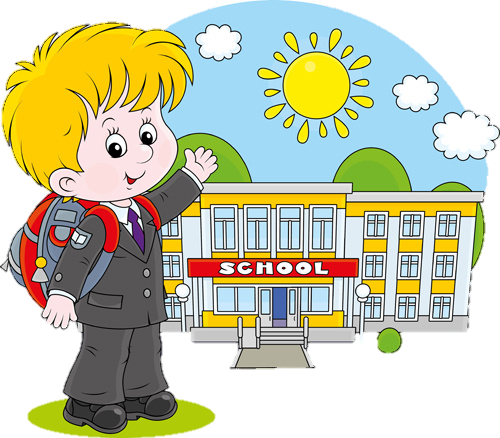 school
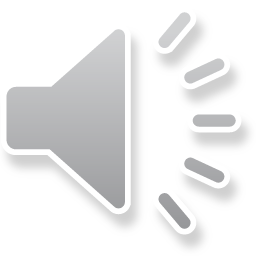 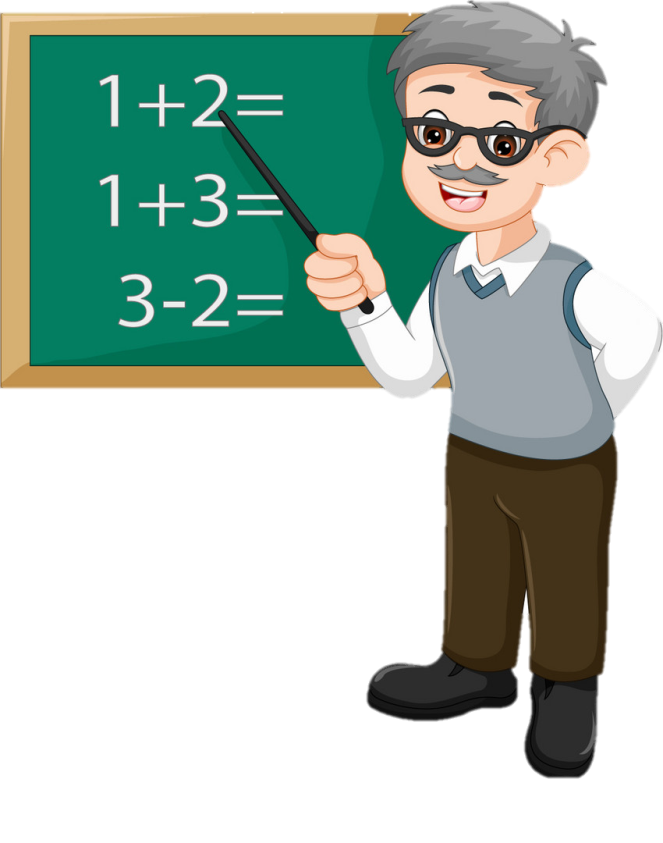 teacher
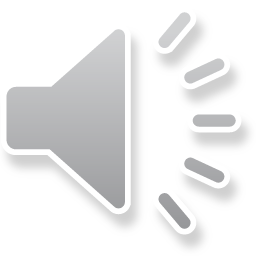 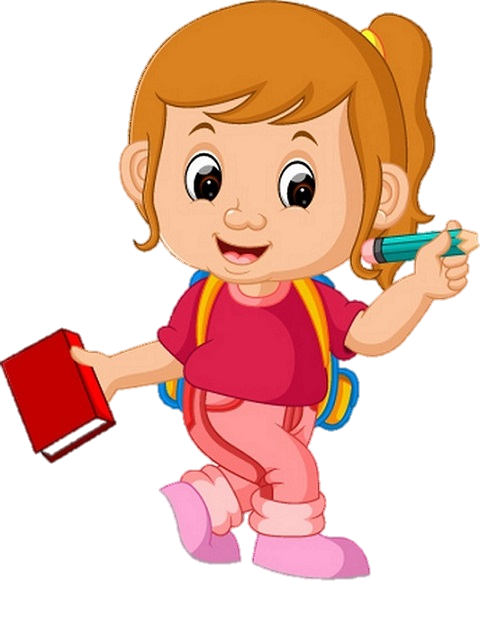 student
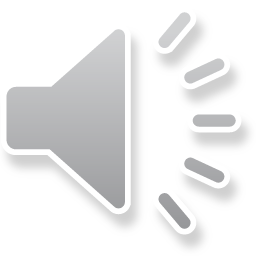 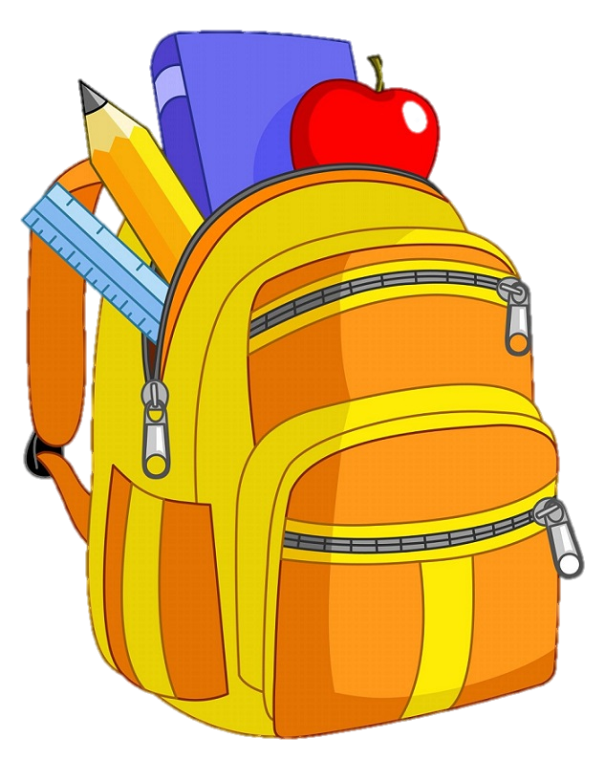 backpack
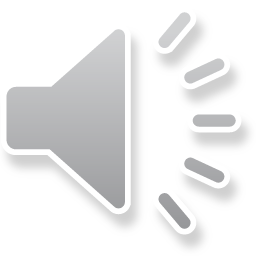